Legacy Planning
Tan Wei Lun
Wealth Management
Associate Director (Bancassurance)
THIS IS NOT A RESEARCH REPORT AND HAS NOT BEEN PRODUCED BY A RESEARCH UNIT.

This document is not research material and it has not been prepared in accordance with legal requirements designed to promote the independence of investment research and is not subject to any prohibition on dealing ahead of the dissemination of investment research. This document does not necessarily represent the views of every function within Standard Chartered Bank, particularly those of the Global Research function.
Standard Chartered Bank is incorporated in England with limited liability by Royal Charter 1853 Reference Number ZC18. The Principal Office of the Company is situated in England at 1 Basinghall Avenue, London, EC2V 5DD. Standard Chartered Bank is authorised by the Prudential Regulation Authority and regulated by the Financial Conduct Authority and Prudential Regulation Authority.
Banking activities may be carried out internationally by different Standard Chartered Bank branches, subsidiaries and affiliates (collectively “SCB”) according to local regulatory requirements. With respect to any jurisdiction in which there is a SCB entity, this document is distributed in such jurisdiction by, and is attributable to, such local SCB entity. Recipients in any jurisdiction should contact the local SCB entity in relation to any matters arising from, or in connection with, this document. Not all products and services are provided by all SCB entities.
This document is being distributed for general information only and it does not constitute an offer, recommendation or solicitation to enter into any transaction or adopt any hedging, trading or investment strategy, in relation to any securities or other financial instruments. This document is for general evaluation only, it does not take into account the specific investment objectives, financial situation or particular needs of any particular person or class of persons and it has not been prepared for any particular person or class of persons.
Investment involves risks. The prices of investment products fluctuate, sometimes dramatically. The price of investment products may move up or down, and may become valueless. It is as likely that losses will be incurred rather than profit made as a result of buying and selling investment products. You should not rely on any contents of this document in making any investment decisions. Before making any investment, you should carefully read the relevant offering documents and seek independent legal, tax and regulatory advice. In particular, we recommend you to seek advice regarding the suitability of the investment product, taking into account your specific investment objectives, financial situation or particular needs, before you make a commitment to purchase the investment product. 

Opinions, projections and estimates are solely those of SCB at the date of this document and subject to change without notice. Past performance is not indicative of future results and no representation or warranty is made regarding future performance. Any forecast contained herein as to likely future movements in rates or prices or likely future events or occurrences constitutes an opinion only and is not indicative of actual future movements in rates or prices or actual future events or occurrences (as the case may be). This document has not been and will not be registered as a prospectus in any jurisdiction and it is not authorised by any regulatory authority under any regulations. 

SCB makes no representation or warranty of any kind, express, implied or statutory regarding, but not limited to, the accuracy of this document or the completeness of any information contained or referred to in this document. This document is distributed on the express understanding that, whilst the information in it is believed to be reliable, it has not been independently verified by us. SCB accepts no liability and will not be liable for any loss or damage arising directly or indirectly (including special, incidental or consequential loss or damage) from your use of this document, howsoever arising, and including any loss, damage or expense arising from, but not limited to, any defect, error, imperfection, fault, mistake or inaccuracy with this document, its contents or associated services, or due to any unavailability of the document or any part thereof or any contents.
SCB, and/or a connected company, may at any time, to the extent permitted by applicable law and/or regulation, be long or short any securities, currencies or financial instruments referred to on this document or have a material interest in any such securities or related investment, or may be the only market maker in relation to such investments, or provide, or have provided advice, investment banking or other services, to issuers of such investments. Accordingly, SCB, its affiliates and/or subsidiaries may have a conflict of interest that could affect the objectivity of this document. This document must not be reproduced, forwarded or otherwise made available to any other person without the express written consent of SCB, nor should it be distributed into any other jurisdiction unless permitted by the local laws and regulations of that jurisdiction. Neither SCB nor any of its directors, employees or agents accept any liability whatsoever for the actions of third parties in this respect. 

Copyright: Standard Chartered Bank 2018. Copyright in all materials, text, articles and information contained herein is the property of, and may only be reproduced with permission of an authorised signatory of, Standard Chartered Bank. Copyright in materials created by third parties and the rights under copyright of such parties are hereby acknowledged. Copyright in all other materials not belonging to third parties and copyright in these materials as a compilation vests and shall remain at all times copyright of Standard Chartered Bank and should not be reproduced or used except for business purposes on behalf of Standard Chartered Bank or save with the express prior written consent of an authorised signatory of Standard Chartered Bank. All rights reserved. © Standard Chartered Bank 2018. Standard Chartered Private Bank is the private banking division of SCB. Private banking activities may be carried out internationally by different SCB legal entities and affiliates according to local regulatory requirements. Not all products and services are provided by all SCB branches, subsidiaries and affiliates. Some of the SCB entities and affiliates only act as representatives of the Standard Chartered Private Bank, and may not be able to offer products and services, or offer advice to clients. They serve as points of contact only.
Country Specific Disclosures

Malaysia: This document is being distributed in Malaysia by Standard Chartered Bank Malaysia Berhad. Recipients in Malaysia should contact Standard Chartered Bank Malaysia Berhad in relation to any matters arising from, or in connection with, this document.Market Abuse Regulation (MAR) Disclaimer 

Standard Chartered Bank is incorporated in England with limited liability by Royal Charter 1853 Reference Number ZC18. The Principal Office of the Company is situated in England at 1 Basinghall Avenue, London, EC2V 5DD. Standard Chartered Bank is authorised by the Prudential Regulation Authority and regulated by the Financial Conduct Authority and Prudential Regulation Authority. Banking activities may be carried out internationally by different Standard Chartered Bank branches, subsidiaries and affiliates (collectively “SCB”) according to local regulatory requirements. Opinions may contain outright "buy", "sell", "hold" or other opinions. The time horizon of this opinion is dependent on prevailing market conditions and there is no planned frequency for updates to the opinion. 
This opinion is not independent of SCB’s own trading strategies or positions. SCB and/or its affiliates or its respective officers, directors, employee benefit programmes or employees, including persons involved in the preparation or issuance of this document may at any time, to the extent permitted by applicable law and/or regulation, be long or short any securities or financial instruments referred to in this document or have material interest in any such securities or related investments. Therefore, it is possible, and you should assume, that SCB has a material interest in one or more of the financial instruments mentioned herein. If specific companies are mentioned in this communication, please note that SCB may at times do business or seek to do business with the companies covered in this communication; hold a position in, or have economic exposure to, such companies; and/or invest in the financial products issued by these companies.
Further, SCB may be involved in activities such as dealing in, holding, acting as market makers or liquidity providers, or performing financial or advisory services including but not limited to, lead manager or co-lead manager in relation to any of the products referred to in this communication. SCB may have received compensation for these services and activities. Accordingly, SCB may have a conflict of interest that could affect the objectivity of this communication. SCB has in place policies and procedures, logical access controls and physical information walls to help ensure confidential information, including material non-public or inside information is not disclosed unless in line with its policies and procedures and the rules of its regulators. 

Please refer to https://www.sc.com/en/banking-services/market-disclaimer.html for more detailed disclosures, including past opinions in the last 12 months and conflict of interests, as well as disclaimers. This document must not be forwarded or otherwise made available to any other person without the express written consent of SCB. 







THIS IS NOT A RESEARCH REPORT AND HAS NOT BEEN PRODUCED BY A RESEARCH UNIT.
Agenda
What is Legacy Planning?

 Importance of Legacy Planning 

 Case Studies
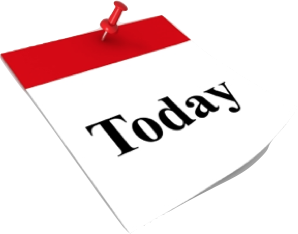 What is Legacy Planning?
Debt Protection
Business Continuity
Equal Distribution of Assets
Liquidity Management
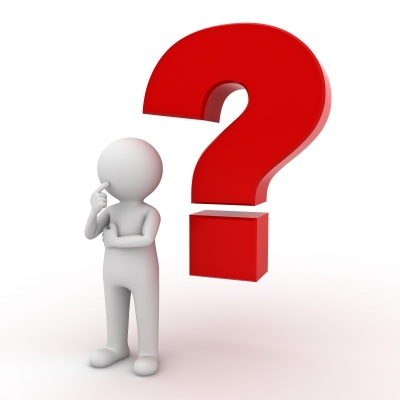 Wealth Protection
Wealth Creation
Figure With Red Question Mark Stock Photo – Image Courtesy by Master isolated images. At FreeDigitalPhotos.net
[Speaker Notes: Equitable wealth distribution. 
Illiquid assets such as property are hard to sell off. 
They are difficult to evaluate and to give equally to every child. 
Each property is valued at a different price due to location/district and size. 
Freeing up cash by creating a proxy to his net-worth (Partially)]
What is Legacy Planning?
We have worked hard to accumulate our wealth!
Equal Distribution of Assets
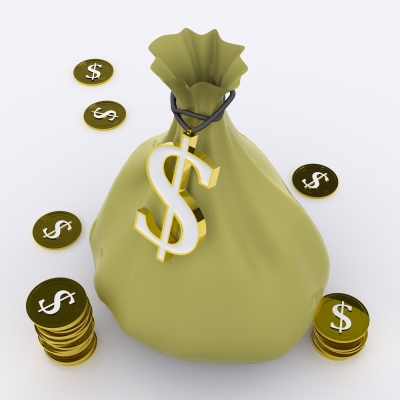 How do we preserve it
 for future generations?
How to ensure Proper Distribution of Wealth?
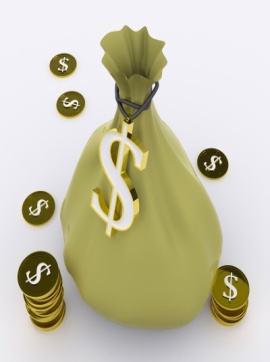 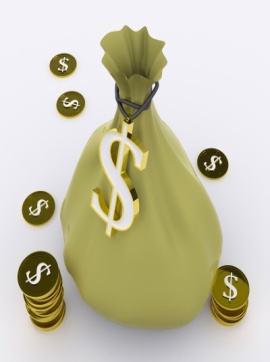 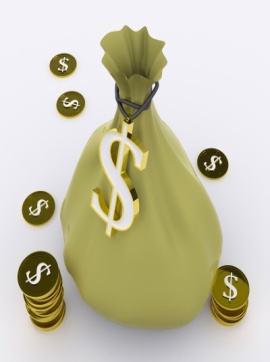 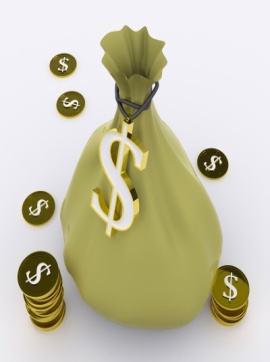 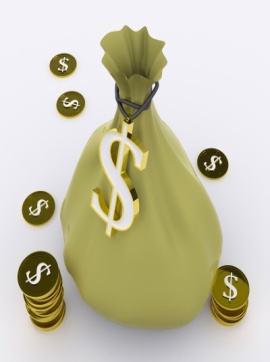 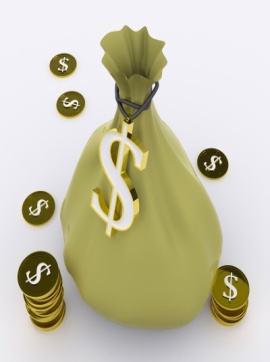 Dollar bag means wealth currency or earnings – Image courtesy by Stuart Miles at FreeDigitalPhotos.net
What is Legacy Planning?
Things WE can control
Who

Amount

Fairness

Family Feud
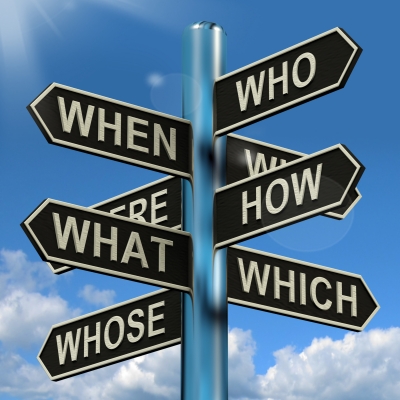 Who what why when where - Image courtesy by Stuart Miles at FreeDigitalPhotos.nets
Why do I need Legacy Planning?
Things WE can’t control

Inflation

Market Volatility

Taxes
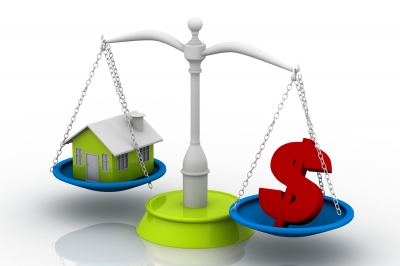 Home on Scales - Image courtesy of Renjith Krishnan at FreeDigitalPhotos.net
Why do I need Legacy Planning?
Inflation
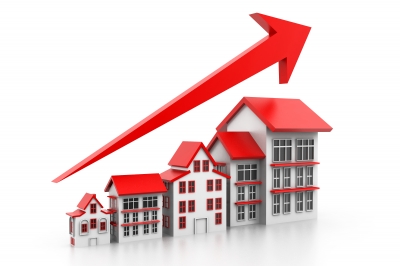 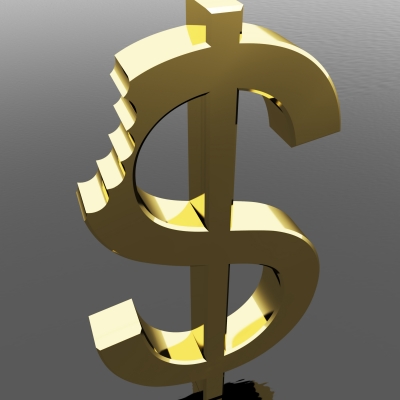 Graph of Housing Market - mage courtesy from Hywards at FreeDigitalPhotos.net 
Golden Dollar – Image courtesy by Stuart Miles at FreeDigitalPhotos.net
Why do I need Legacy Planning?
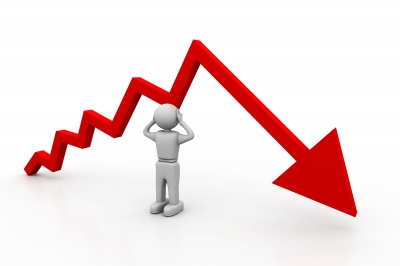 Stock Market Volatility
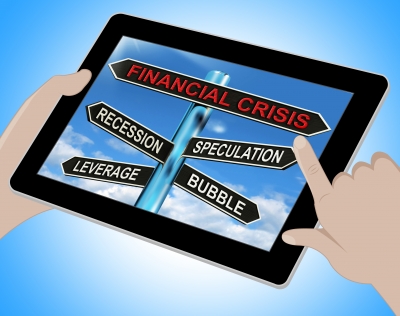 Image courtesy of Stuart Miles at FreeDigitalPhotos.net – Crisis Tablet
Image courtesy of Renjith Krishnan at FreeDigitalPhotos.net – Recession arrow
Planning for Your Legacy: Case Study 1 
(Wealth Protection)
Profile of Client
Mr. X, Age 45, Resides in Manila
Key executive in diversified business and a savvy investor
A caring husband to his wife of 20 years and has 3 teenage children Age 18,15 and 11

His Concerns 
He wants provide a financial security for his family in the event of his untimely death.
No panic sell on property and investment
Planning for Your Legacy: Case Study 1 
(Wealth Protection)
His Assets
Solution
3x
Total Assets  
US$14 Million
Total Assets  
US$10 Million
Use US$ 2M to place into a Legacy Plan
Planning for Your Legacy: Case Study 1 
(Wealth Protection)
Using Legacy Plan
Protect his family in event of his early demise

Protect his investments 

Created additional liquidity of US$4M to fund his retirement
Planning for Your Legacy: Case Study 2
 (Estate Equalization)
Profile of Client
Mr Y, age 55 and residing in HCM City
Successful businessman in the premium home and commercial appliances distributorship internationally.

Grooming his eldest son, age 25 to take over his business.

Two beautiful daughters age 18 and 21 but they are not interested in the business.  His wife is a homemaker.
Planning for Your Legacy: Case Study 2
 (Estate Equalization)
His concerns
Mr Y’s wish is to transfer the business shares equally to his 3 children, upon his demise.  

However, illiquid assets such as property and family business are hard to divide and he is aware of the possible conflict amongst his children and wants to avoid it.
Planning for Your Legacy: Case Study 2
 (Estate Equalization)
3x
His Assets
Solution
Total Assets
US$ 22Million
Total Assets  
US$ 30Million
Use US$ 4M to place into a Legacy Plan
Planning for Your Legacy: Case Study 2
 (Estate Equalization)
Estate Equalization
For Illustration Purposes Only
Planning for Your Legacy: Case Study 2
 (Estate Equalization)
Using Legacy Plan  
Wealth Preservation

Unlock liquidity out of illiquid assets such as business and property

Achieve Fair and Equitable transfer of his wealth to his children
Planning for Your Legacy: Case Study 3
 (Leaving a Lasting Legacy)
Profile of Client
Ms. Z, age 45 and residing in Malaysia. 

Spouse passes on leaving huge inheritance. 

2 beautiful daughters, 1 requires special attention.
Planning for Your Legacy: Case Study 3
 (Leaving a Lasting Legacy)
Her Concerns
Daughter will outlive her and she wish to continue to provide for them
However, leaving lump sum will not benefit them especially to the special needs child. 

Worried that the family home will be sold off and they do not have a shelter to live in.

Wish to have harmony between the daughters even if they will to get married eventually.
Planning for Your Legacy: Case Study 3
 (Leaving a Lasting Legacy)
Her Assets
Solution
Total Assets
US$ 11Million
Use US$ 4M to place into Endowment Plan
Planning for Your Legacy: Case Study 3
 (Leaving a Lasting Legacy)
For Illustration Purposes Only
Planning for Your Legacy: Case Study 2
 (Estate Equalization)
Using Endowment Plan
Wealth Preservation

Achieve Fair and Equitable transfer of his wealth to her children

Special needs child can be taken care of perpetually
Recap
Many reason and motivation why people plan for legacy

Protect family especially with young children + free up cash for retirement (3x)

Estate Equalization to ensure fairness (3x)

Use of endowment for special needs child
Something to think about……
“The Best Way To Predict The Future Is To Create It”

Abraham Lincoln
Thank You
“The information and figures presented in the scenarios are purely hypothetical and for illustrative purposes only and must not be relied upon by you as they may not reflect your actual circumstances or your actual needs. You should review the information provided herein and seek independent financial, tax or legal advice where needed.  Standard Chartered Bank and its affiliates are not responsible or liable for any errors or omissions in relation to the information and figures or for any decisions or actions taken by you or anyone else in reliance upon or as a result of the information provided herein.”